PRESENT PERFECT SIMPLE
FORM
Affirmative
Interrogative
I
You		have worked
We		have written
They

He 
She		has worked
It		has written
Have I/you/we/they worked?
Have I/you/we/they written?
Has he/she/it worked?
Has he/she/it written?
Negative
I/you/we/they haven’t worked
I/you/we/they haven’t written
He/she/it hasn’t worked
He/she/it hasn’t written
USES
1. For an action that happened in the past but whose results are obvious in the PRESENT.
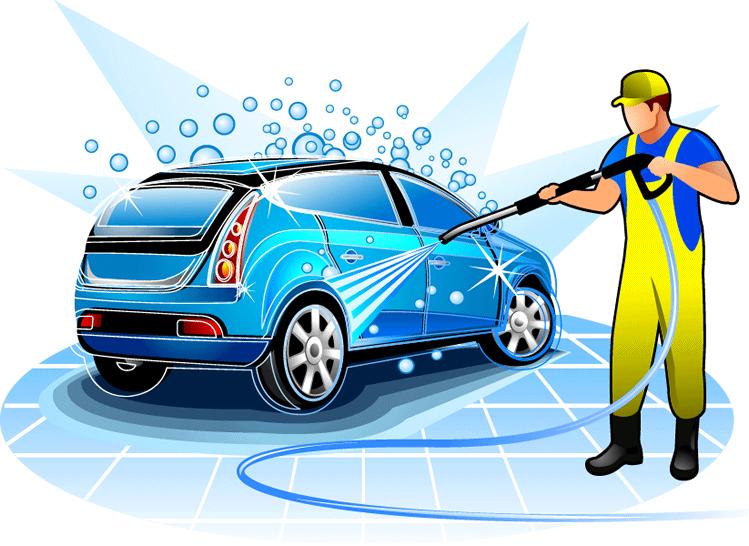 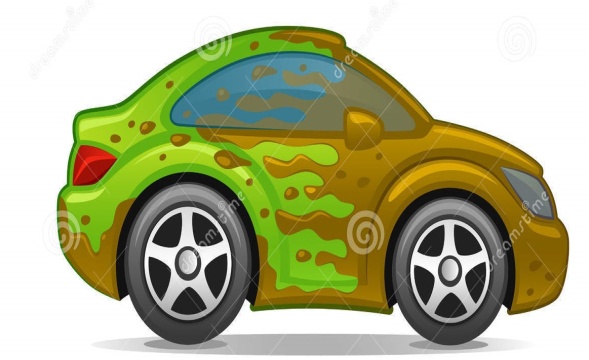 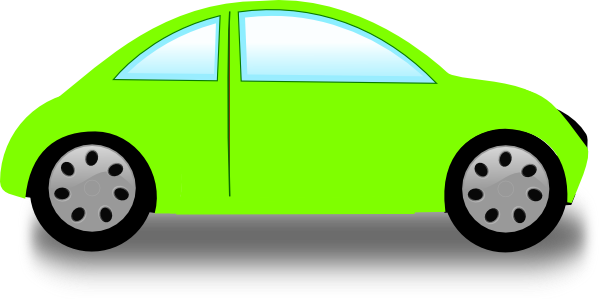 John’s car is dirty.
He washes the car.
He has washed the car.
2. For an action that has JUST finished.
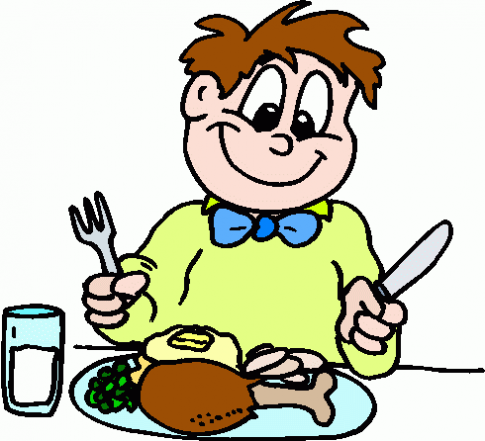 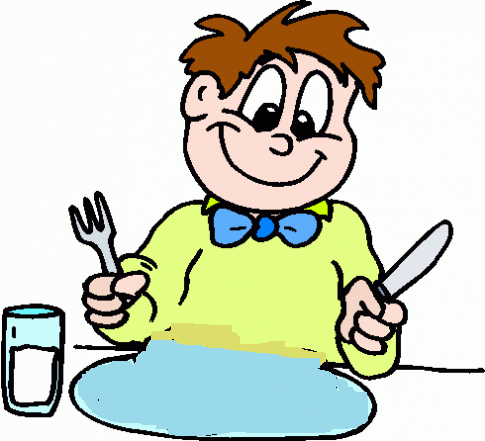 Marc is having lunch.
He has just had lunch.
Time expression:
	just
3. For an action that started in the past and hasn’t          finished.
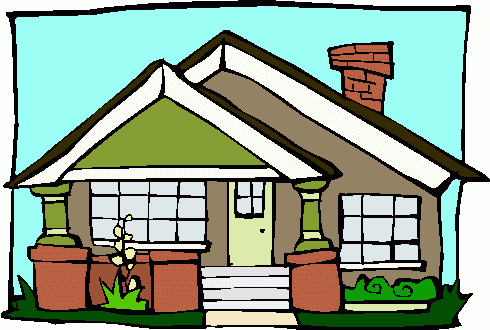 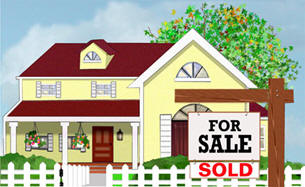 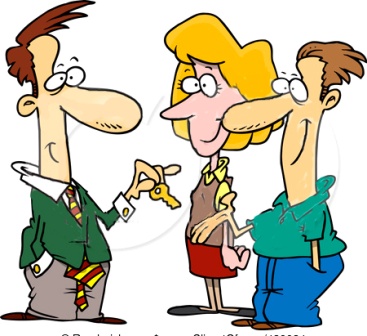 2000
2015
We bought the house in 2000.
We still live in the neighborhood.
We have lived here for 15 years. 
We have lived here since 2000.
Time expressions: for, since
4. For experiences we have/haven’t lived.
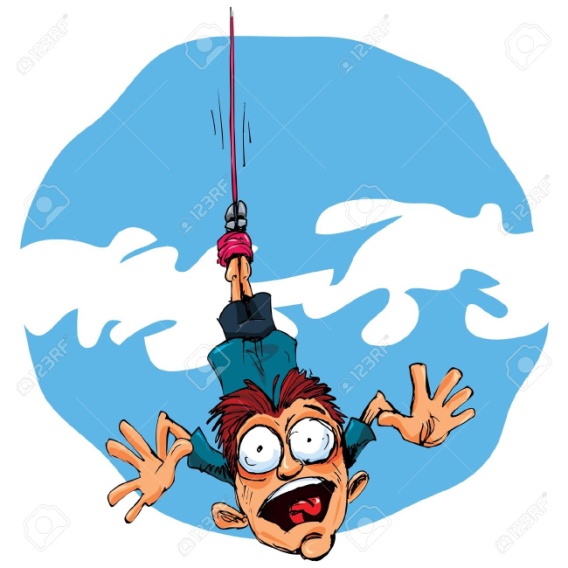 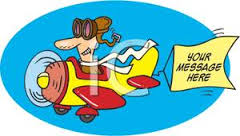 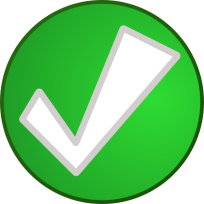 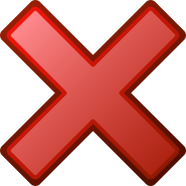 He has flown a plane but he has never tried bungee jumping.
Have you ever travelled by plane?
Time expressions: ever, never
5. For an action that happened in unspecified time.
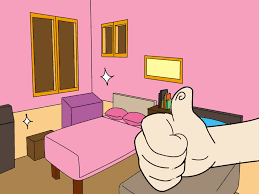 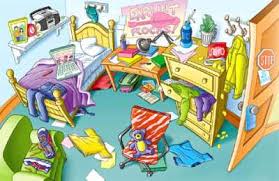 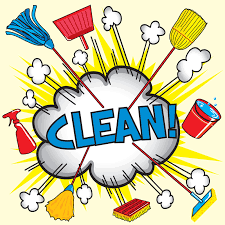 The children have tidied their room.
WHEN???
Time expressions
Ever
Never
Just
Already
Yet
For
Since
How long…?
So far
Lately/recently
always
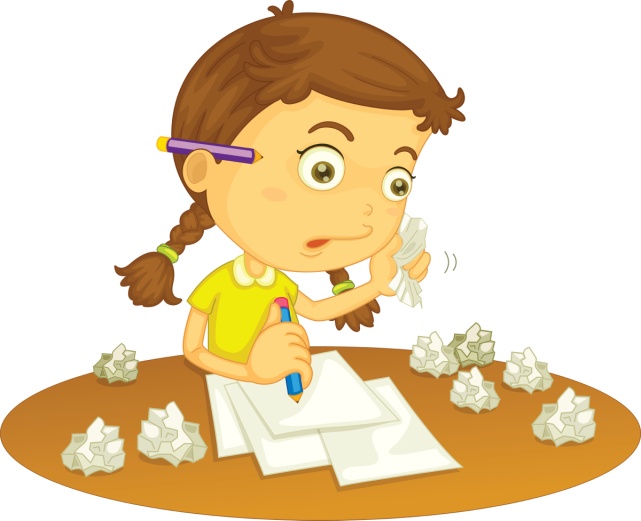 ALREADY/YET
I haven’t done my homework yet.
I have already got dressed.
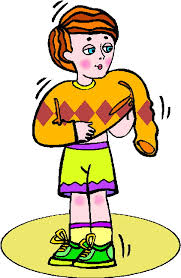 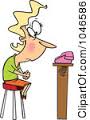 Has Sarah called yet?
HAVE GONE TO/HAVE BEEN TO
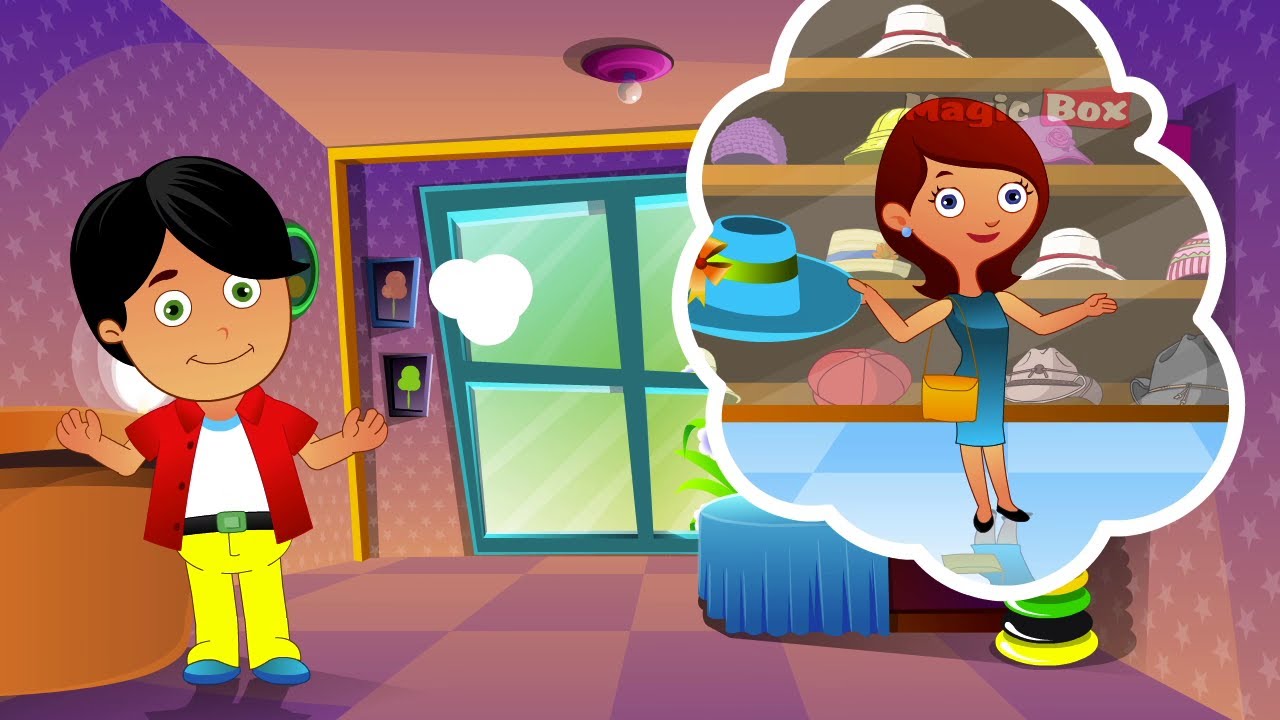 “Mary has gone to London. I miss her so much!”
(=she is still there)
Of course, I’ve been to London a lot of times. It’s such an amazing city!
Have you ever been to London?
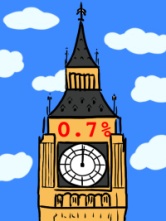 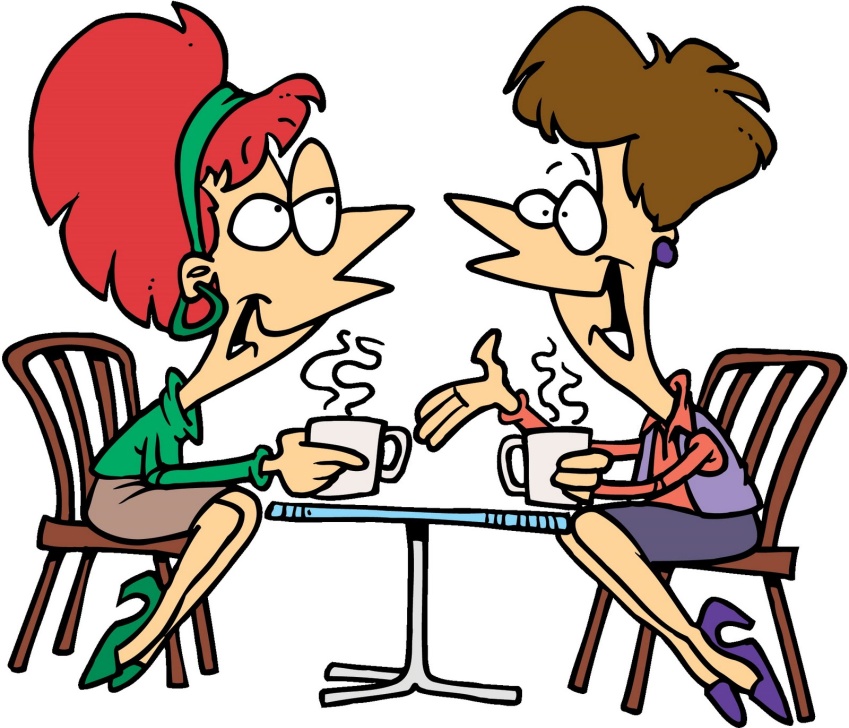 I have been to= I have gone and come back
THE END